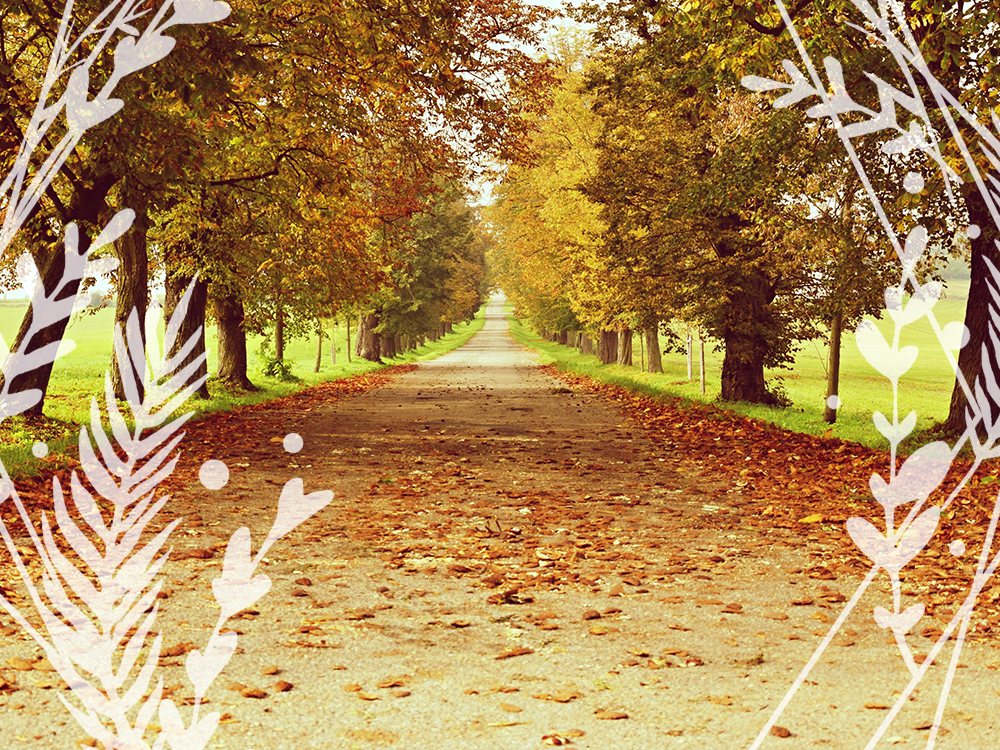 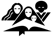 BÍZHATUNK ISTENBEN, AMIKOR ÍGY SZÓLÍT: „KÖVESS ENGEM!”? Készítette: Karen J. Pearson
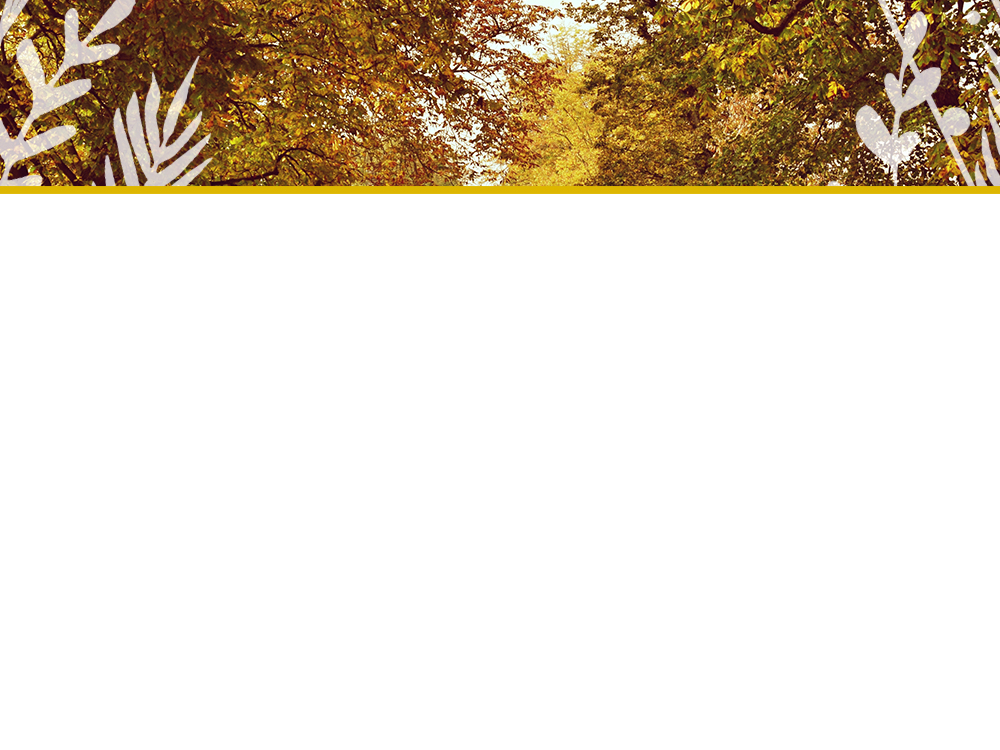 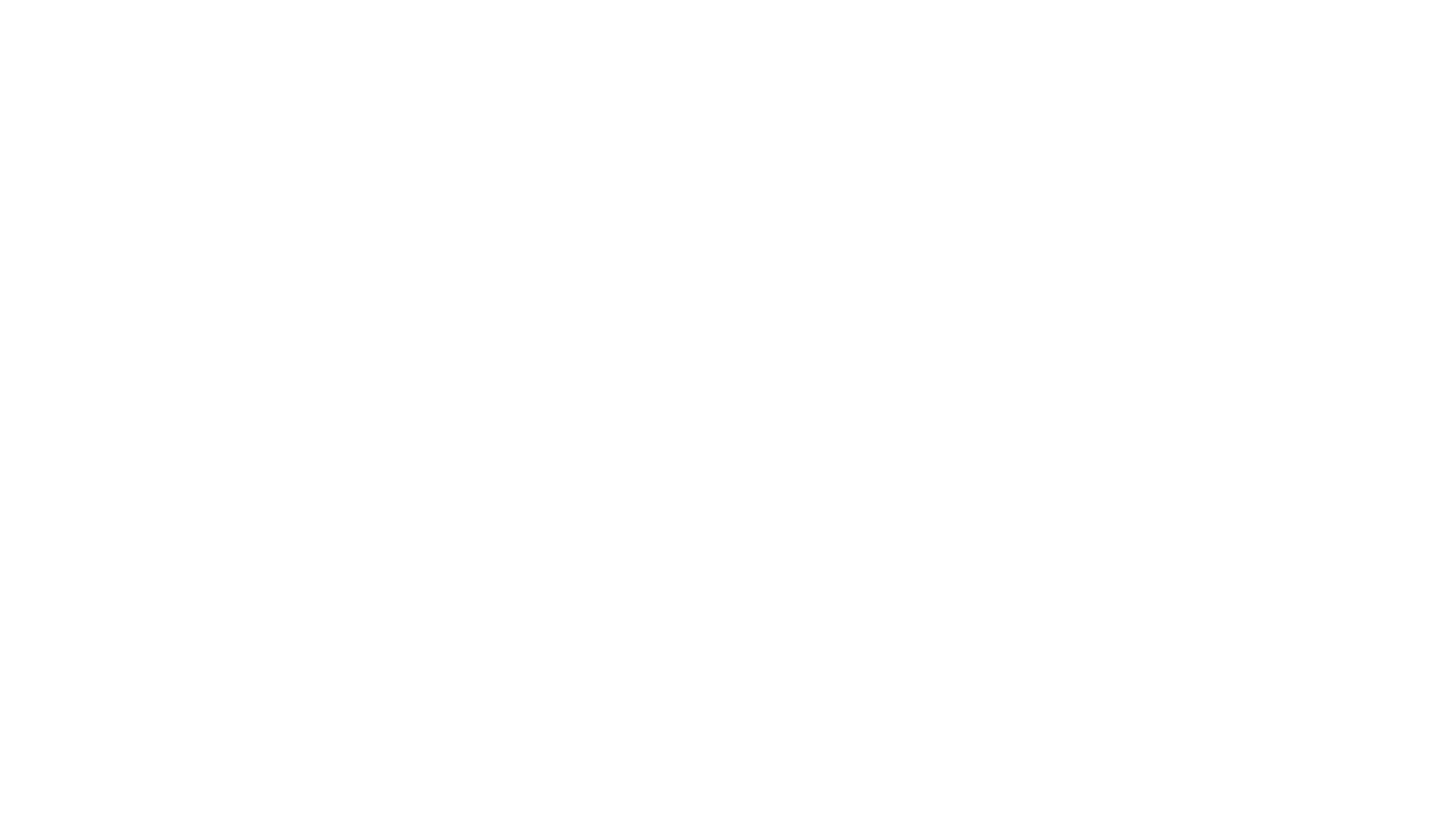 „BIZONY EZ AZ ISTEN 
A MI ISTENÜNK MINDÖRÖKKÉ, Ő VEZET MINKET 
MINDHALÁLIG!”  

(ZSOLT 48:15)
 
(
[Speaker Notes: Szentírás idézet: „Bizony ez az Isten a mi Istenünk mindörökké, ő vezet minket mindhalálig!”  (Zsolt 48:15).]
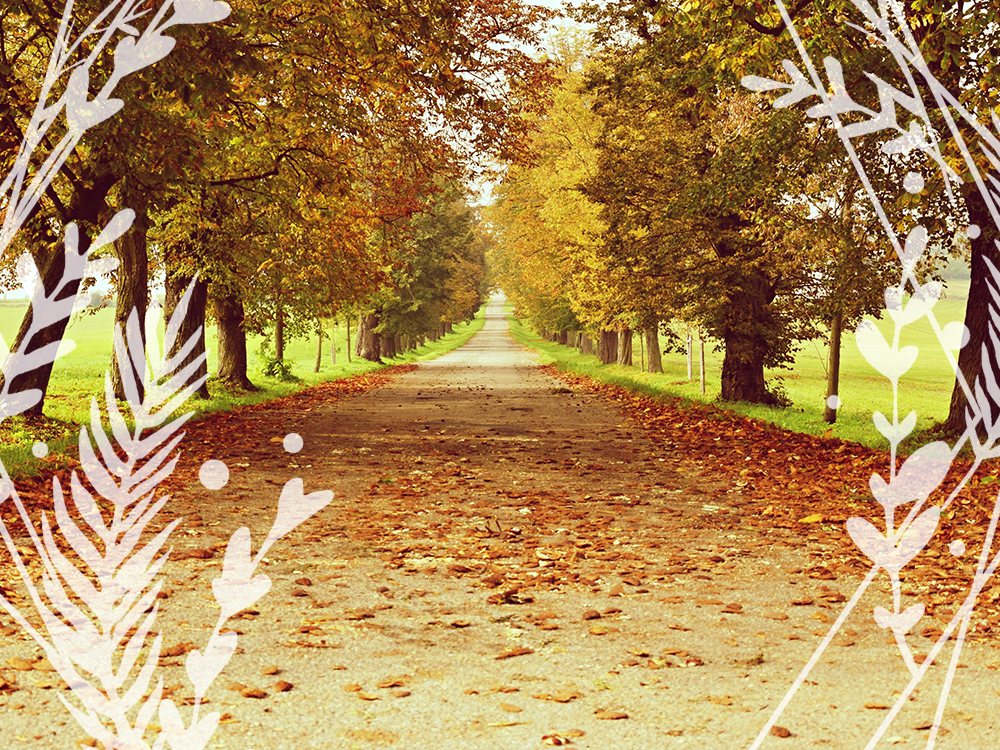 „Az Úr azonban monda Sámuelnek: Ne nézd az ő külsőjét, se termetének nagyságát, mert megvetettem őt. Mert az Úr nem azt nézi, amit az ember; mert az ember azt nézi, ami szeme előtt van, de az Úr azt nézi, mi a szívben van.” 

(1 Sámuel 16:7).
[Speaker Notes: Prezentáció:

Ez a nap is úgy kezdődik, mint a többi. Sehol semmi jele, hogy bármi jelentős dolog történhetne, miközben Dávid apja juhait terelgeti a zöldellő mezőkre és csendes vizekhez. Semmi sem utal rá, hogy Isten ma világossá teszi elhívását és felkeneti egy ifjú pásztorfiú életét. Végül is ő csak egy átlagos fiú, Isai nyolc fia közül a legfiatalabb. Dávid a Betlehem körüli hegyeken barangol egész nap, mindig szemmel tartva a nyájat. 
 
Amikor aznap reggel Sámuel Betlehembe érkezik, a város vezetői gyorsan rákérdeznek: -  Békességgel jöttél? A próféta látja aggodalmukat, ezért megnyugtatásukra így szól: - Békességgel jöttem, áldozatot hoztam az Úrnak. Ti is szenteljétek meg magatokat és gyertek velem! – Majd magával hívja Isait és fiait is.   
 
Köpenye redőibe rejtve ott van Sámuelnél a felkenéshez használandó olajat tartalmazó szaru.  Ott tartja és vár, hogy az Úr mutassa meg, Isai melyik fiát választotta ki Saul helyett Izrael királyi tisztére. Sámuelt lenyűgözi Isai elsőszülött fia, Eliáb, ahogy előrelép.  A fiatalember magas és erős, Sámuel elképzelése szerint tökéletes Izrael királyának szerepére.   - Egészen biztosan ő lesz az Úr felkentje. - gondolja magában Sámuel.  
 
„Az Úr azonban monda Sámuelnek: Ne nézd az ő külsőjét, se termetének nagyságát, mert megvetettem őt. Mert az Úr nem azt nézi, amit az ember; mert az ember azt nézi, ami szeme előtt van, de az Úr azt nézi, mi a szívben van.” (1 Sámuel 16:7).]
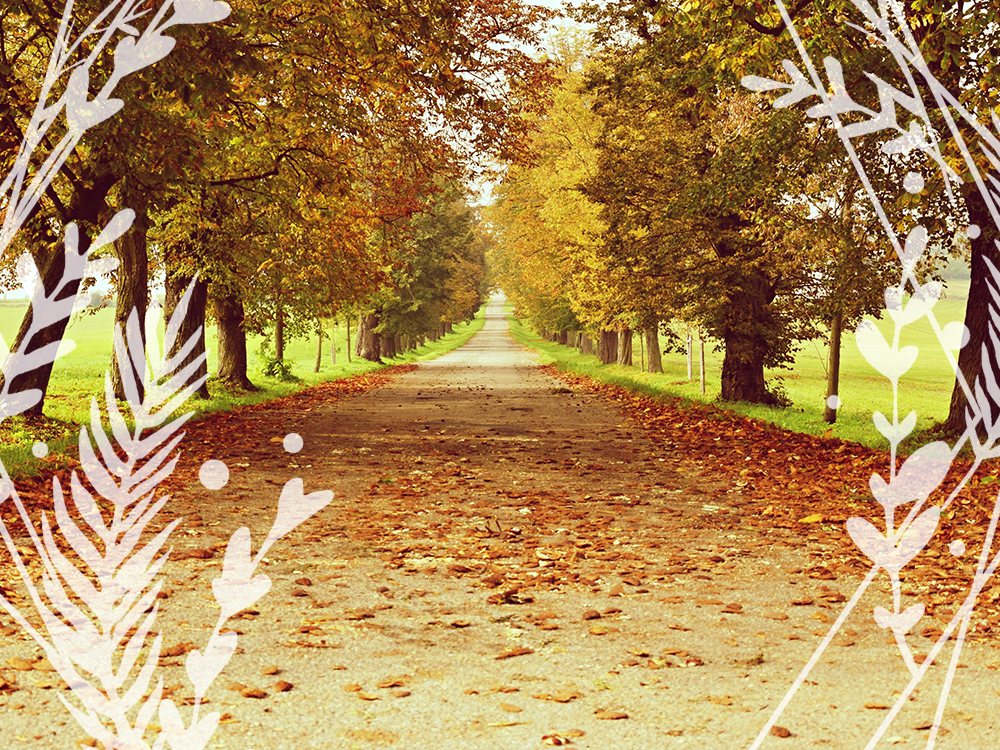 „Kelj fel és kend fel, mert ő az.” Sámuel ott, mindenki előtt veszi az olajos szarut és felkeni a fiatal pásztorfiút, Izrael jövendőbeli királyát. „És attól a naptól fogva az Úrnak lelke Dávidra szálla, és azután is.”
(13. v.).
[Speaker Notes: Isai fiai sorban egymás után megállnak Sámuel előtt, az Úr pedig mindegyiknél jelzi, hogy nem őt választotta. Az összezavarodott Sámuel Isaihoz fordul és megkérdezi: - Minden fiad itt van?  Isainak eszébe jut Dávid és Sámuel sürgetésére azonnal érte is küldet. Amikor Dávid csatlakozik a többiekhez, az Úr így szól Sámuelhez: „Kelj fel és kend fel, mert ő az.” Sámuel ott, mindenki előtt veszi az olajos szarut és felkeni a fiatal pásztorfiút, Izrael jövendőbeli királyát. „És attól a naptól fogva az Úrnak lelke Dávidra szálla, és azután is.”(13. v.). 
 
A felkenetés utáni nap éppen olyan átlagos, mint a többi, és a következő nap is ugyanolyan. Azután is minden nap teljesen hétköznapi, szokásos dolgokkal telik el. Dávid bizonyára eltöprenghetett rajta, vajon mikor hívják őt a palotába, hogy elfoglalja a trónt, viselje a királyi koronát és apja juhainak őrzése helyett az alattvalóit irányítsa. Az Isten felkentjeként élt élet nem mindig úgy néz ki, mint ahogy szerintünk kellene. Végtére is, mi azt várnánk, hogy amikor Isten elhív bennünket egy érte végzendő feladatra és a Szentlélek vezetését is megadja a munkához, akkor a dolgok a helyükre kerülnek, és minden simán megy majd. De nézzük csak, mi történt Dáviddal a felkenetése után!]
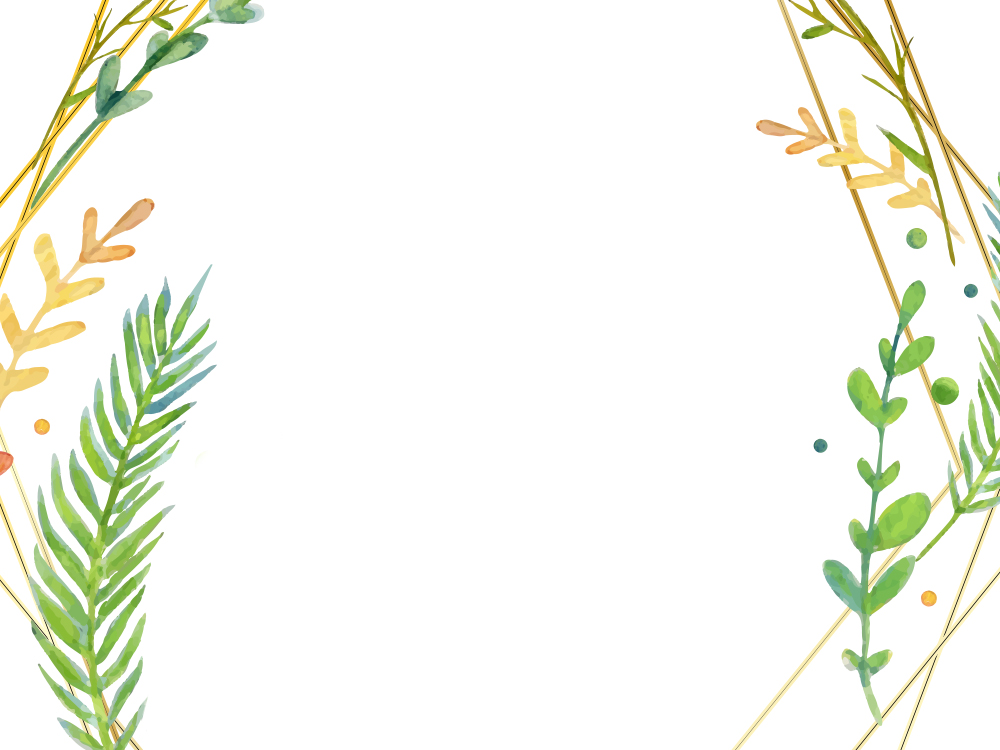 DÁVID MEGTANULTA A LECKÉT, AMIT NEKÜNK IS MEG KELL TANULNUNK: BÍZHATUNK ISTENBEN, AMIKOR ÍGY SZÓLÍT BENNÜNKET: „KÖVESS ENGEM!”
[Speaker Notes: Az idő lassan csordogál, Dávid továbbra is apja birkanyáját őrzi. Egy nap azonban Isai élelmet küld vele Saul seregében harcoló három bátyjának, és megbízza, ellenőrizze, jól vannak-e.  Dávid nemsokára egy ellenséges óriással találja szemben magát, aki a két sereget elválasztó völgyön átkiabálva, nagy hangon szidalmazza Istent, és népét. Góliát gyalázkodásán felháborodva Dávid biztosítja a királyt, hogy ugyanaz az Isten, aki segített neki megvédeni a nyájat az oroszlánoktól és medvéktől, vele lesz akkor is, amikor az óriással szembeszáll. Látjátok? Dávid megtanulta a leckét, amit nekünk is meg kell tanulnunk: bízhatunk Istenben, amikor így szólít bennünket: „Kövess engem!”]
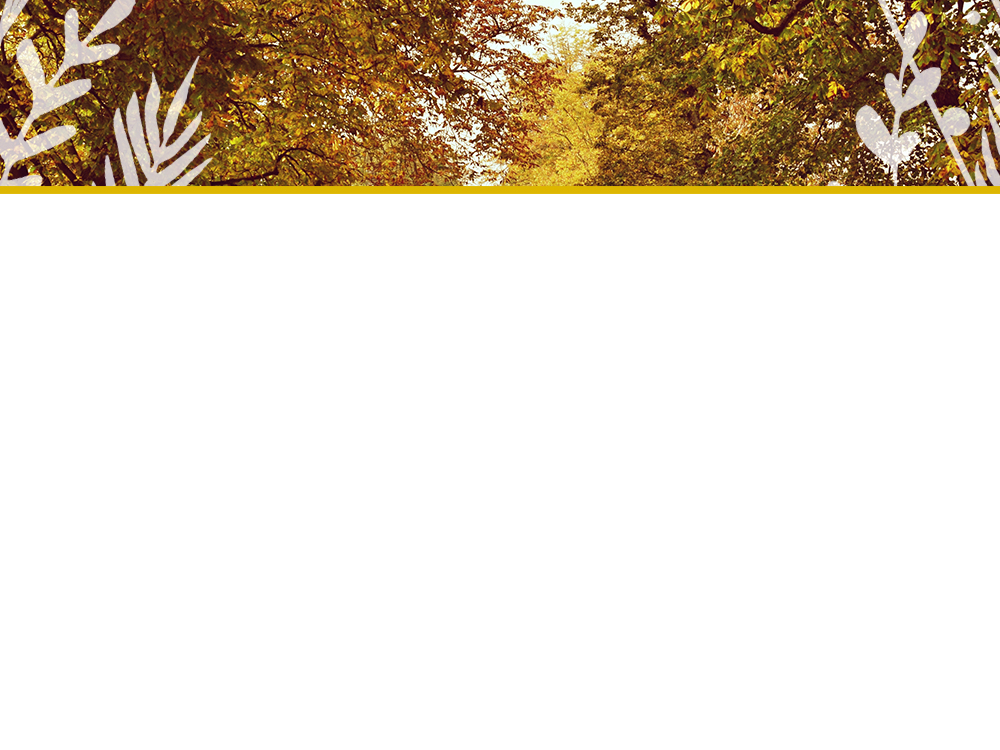 DÖNTENI
A nehézségek ellenére Dávid mégis úgy dönt, elhiszi, hogy bízhat az Egyetlenben, aki elhívta őt. Ő is ugyanígy hívta a juhokat, akik követték őt, és Dávid hallgat Pásztora hangjára, és követi Őt, bárhová is vezeti. Ahogyan bárányai bíztak benne, Dávid is bízik isteni Pásztorában.
[Speaker Notes: Dávid megöli Góliátot, majd visszatér, hogy tovább gondozza a bárányokat. Időnként hívatják a palotába, ahol hárfáznia kell a király békétlen lelkének megnyugtatására. Egészen addig a napig, amikor is Saul dárdát ragadva meg akarja ölni őt. Dávid az életéért menekül és a következő néhány évben Saul király elől bujkál. Barlangokban és bálványimádó idegenek között időnként rátör a kétségbeesés és keserűen kiált fel: - Miért Uram? Hol vagy? Elküldted prófétádat, hogy királlyá kenjen fel engem, mégis barlangokban bujkálok. Hol vagy, Uram? 
 
A nehézségek ellenére Dávid mégis úgy dönt, elhiszi, hogy bízhat az Egyetlenben, aki elhívta őt. Ő is ugyanígy hívta a juhokat, akik követték őt, és Dávid hallgat Pásztora hangjára, és követi Őt, bárhová is vezeti. Ahogyan bárányai bíztak benne, Dávid is bízik isteni Pásztorában.  
 
A pásztorfiú végül Izrael királya lesz és Isten a szíve szerint való embernek nevezi őt. Királyként elkövetett számtalan súlyos hibája ellenére, bűnei ellenére szereti Istenét és követi Pásztorát.]
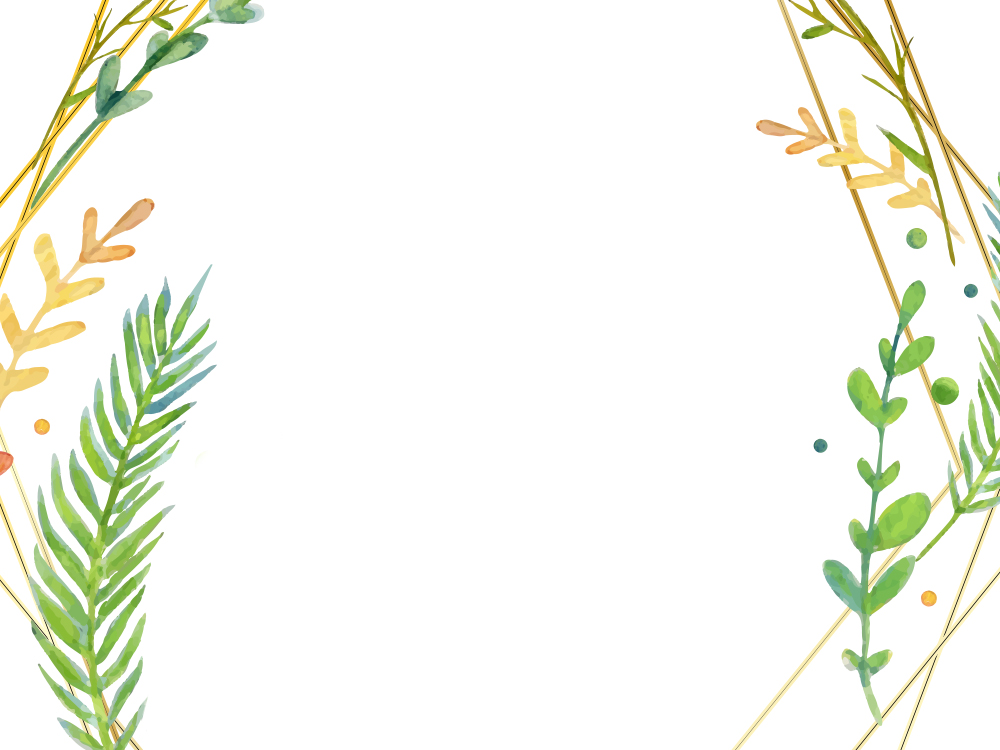 „Meddig tartasz még bizonytalanságban bennünket? Ha te vagy a Krisztus, mondd meg nékünk nyilván!“ 
(24. v.)
[Speaker Notes: A pásztorfiú végül Izrael királya lesz és Isten a szíve szerint való embernek nevezi őt. Királyként elkövetett számtalan súlyos hibája ellenére, bűnei ellenére szereti Istenét és követi Pásztorát. 
 
Évszázadokkal Dávid halála után egy hideg téli napon Jézus a dicsőséges templom tornácán jár, amit Dávid fia, Salamon király építtetett fel. Kíváncsi sokaság veszi körül Jézust, és még többen, akik elpusztítására keresnek ürügyet (lásd Jn 10:22-39).  Így faggatják: „Meddig tartasz még bizonytalanságban bennünket? Ha te vagy a Krisztus, mondd meg nékünk nyilván!“ (24. v.).]
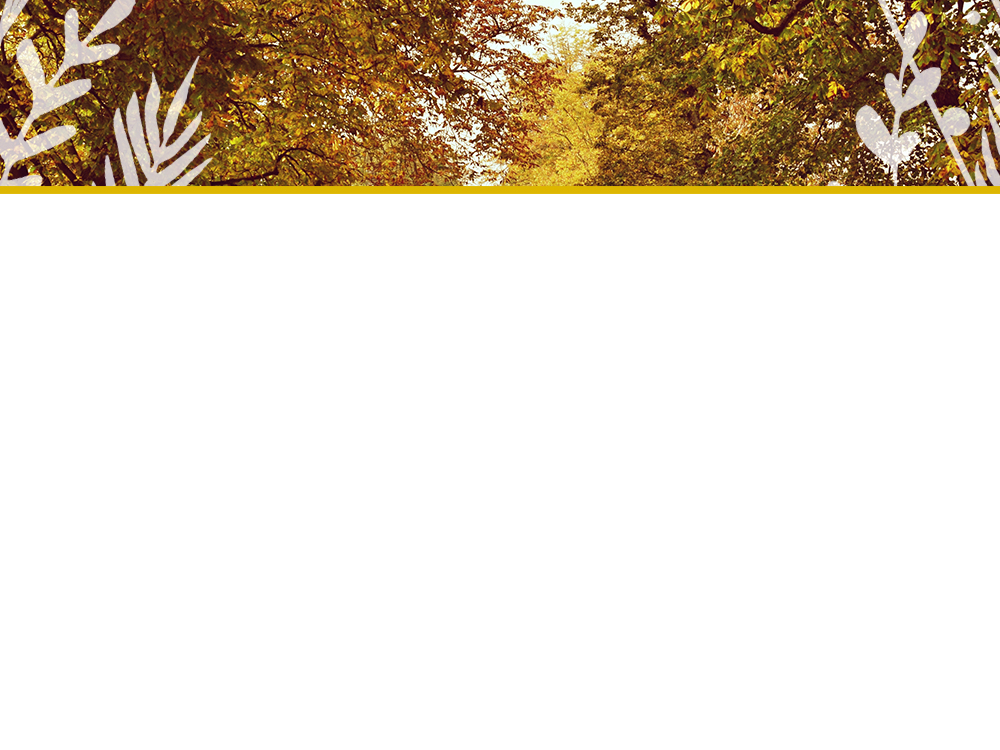 HALLGATNI RÁ
„Megmondtam néktek, és nem hiszitek: a cselekedetek, amelyeket én cselekszem az én Atyám nevében, azok tesznek bizonyságot rólam. De ti nem hisztek, mert ti nem az én juhaim közül vagytok. Amint megmondtam néktek: Az én juhaim hallják az én szómat, és én ismerem őket, és követnek engem: És én örök életet adok nékik; és soha örökké el nem vesznek, és senki ki nem ragadja őket az én kezemből.” 
(25-28. v.)
[Speaker Notes: Jézus pedig így felel: „Megmondtam néktek, és nem hiszitek: a cselekedetek, amelyeket én cselekszem az én Atyám nevében, azok tesznek bizonyságot rólam. De ti nem hisztek, mert ti nem az én juhaim közül vagytok. Amint megmondtam néktek: Az én juhaim hallják az én szómat, és én ismerem őket, és követnek engem: És én örök életet adok nékik; és soha örökké el nem vesznek, és senki ki nem ragadja őket az én kezemből.” (25-28. v.)
 
Ezután Ábrahám gyermekei, Isten választott népének fiai kövekért nyúltak, hogy megkövezzék Megváltójukat. Ám Jézust erősen tartja Atyja keze és senki sem ragadhatja ki őt onnan az Atya akarata ellenére. Jézus bízik Atyjában, és ismeri az Atya akaratát, mert minden nap félrevonul, hogy közösségben legyen vele. Felismeri Atyja hangját.]
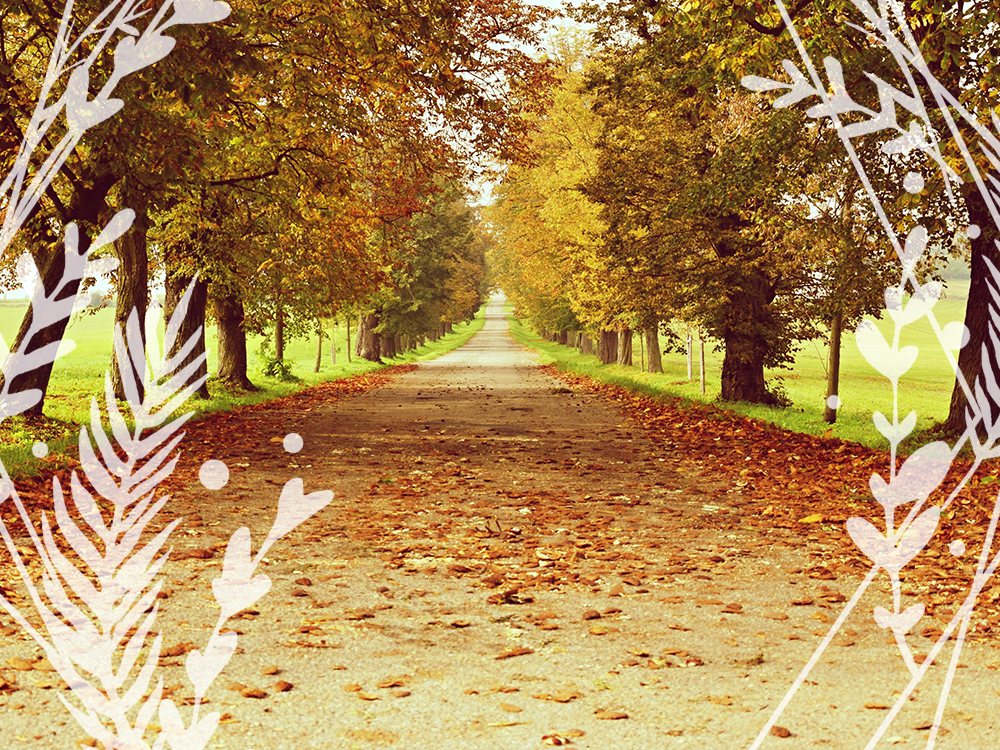 És mi a helyzet velünk? Felismerjük vajon azt a hangot? Meghalljuk az élet hangzavarában? A zűrzavarban is meghalljuk halk hangját? Az utunkat eltorlaszoló óriásokon keresztül is? A sötét barlangok mélyén is, melyekbe oly gyakran keveredünk utunk során? Mi is elkeseredünk, mint Dávid, hogy vajon elérünk-e valaha a palotába?
[Speaker Notes: És mi a helyzet velünk? Felismerjük vajon azt a hangot? Meghalljuk az élet hangzavarában? A zűrzavarban is meghalljuk halk hangját? Az utunkat eltorlaszoló óriásokon keresztül is? A sötét barlangok mélyén is, melyekbe oly gyakran keveredünk utunk során? Mi is elkeseredünk, mint Dávid, hogy vajon elérünk-e valaha a palotába?]
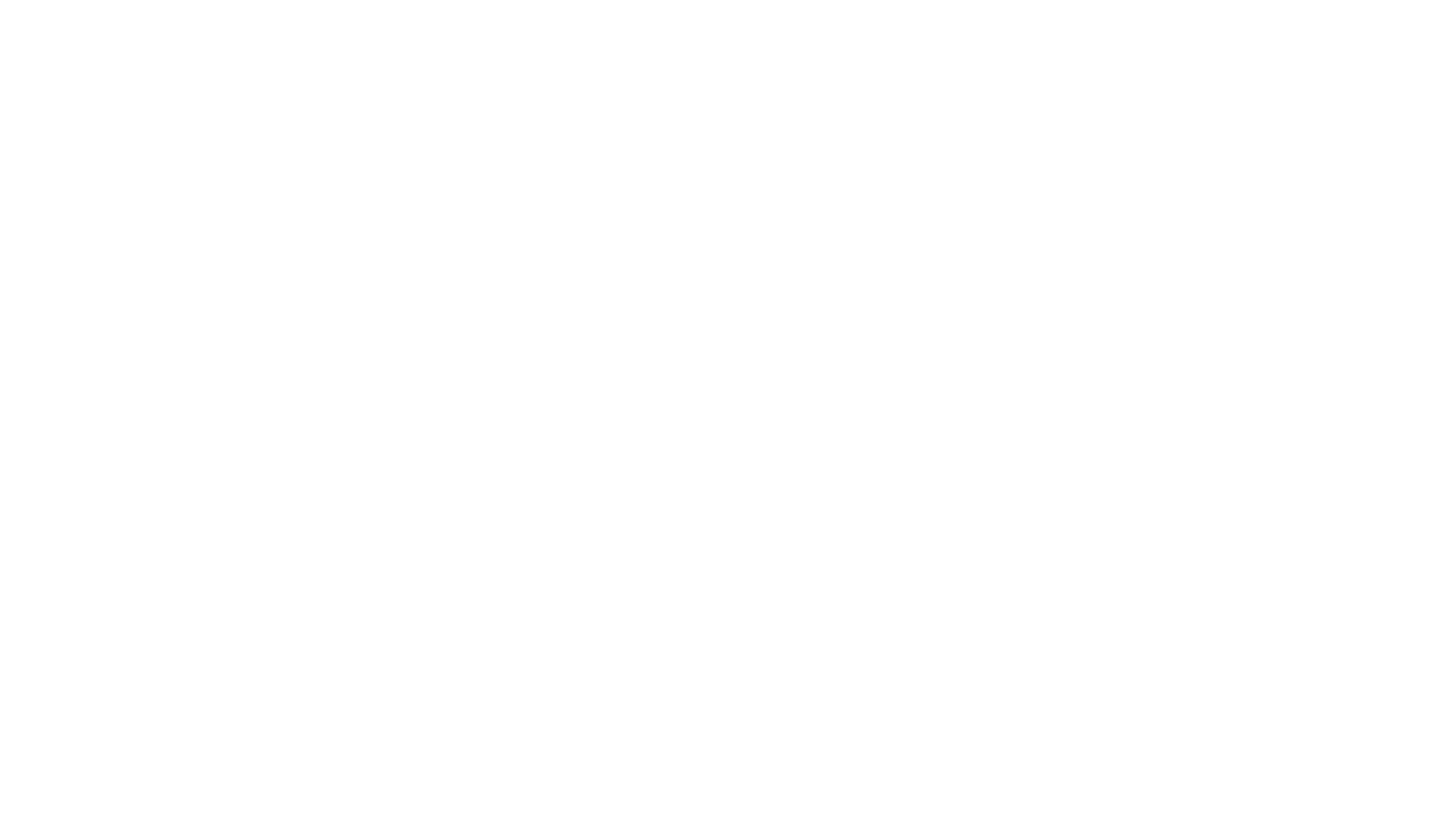 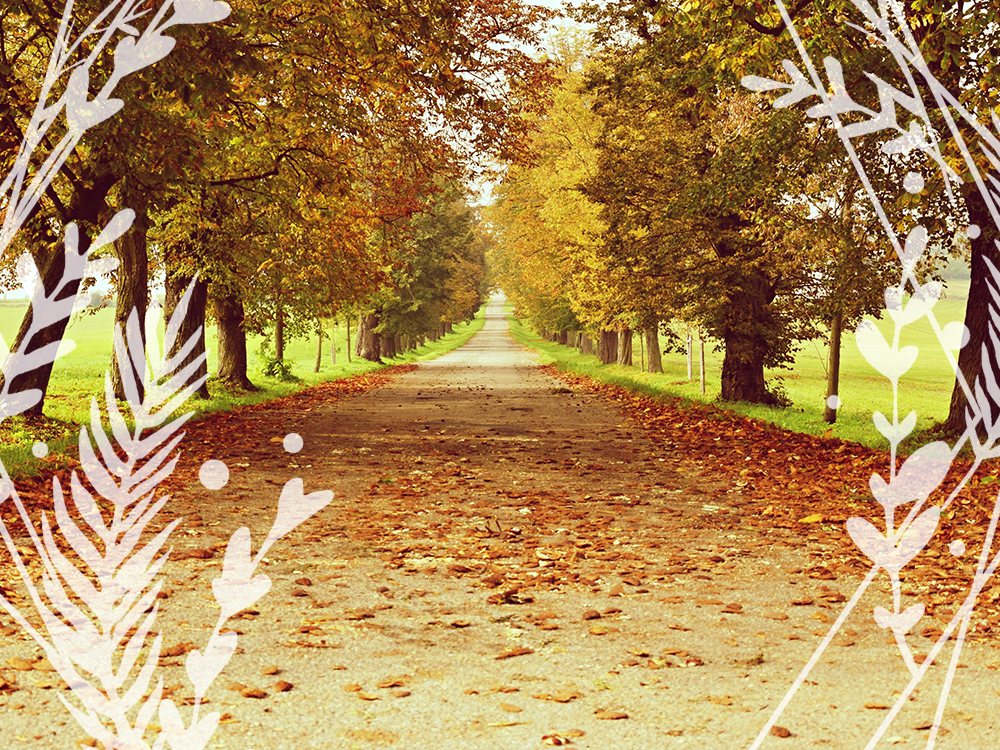 Jézushoz és Dávidhoz hasonlóan nekünk is hallgatnunk kell Pásztorunk hangjára, mert kizárólag így tanulhatunk meg bízni benne, amikor felszólít: Kövess engem!” Az imádság csendes helyén hallgathatjuk Őt. Ahogy White testvérnő írja: „Mikor minden más hang elcsitul, s nyugodtan várakozunk Előtte, a lélek csendje még érthetőbbé teszi Isten hangját.” Mi vajon ismerjük az Ő hangját? Felismerjük, meghalljuk Pásztorunk szavát? Érezzük szeretetét, amikor szól hozzánk és bízunk benne, hogy követhetjük Őt, bárhová is vezet? 
Ellen G. White: Jézus élete (1898), 363. o.
[Speaker Notes: Jézushoz és Dávidhoz hasonlóan nekünk is hallgatnunk kell Pásztorunk hangjára, mert kizárólag így tanulhatunk meg bízni benne, amikor felszólít: Kövess engem!” Az imádság csendes helyén hallgathatjuk Őt. Ahogy White testvérnő írja: „Mikor minden más hang elcsitul, s nyugodtan várakozunk Előtte, a lélek csendje még érthetőbbé teszi Isten hangját.”(*) Mi vajon ismerjük az Ő hangját? Felismerjük, meghalljuk Pásztorunk szavát? Érezzük szeretetét, amikor szól hozzánk és bízunk benne, hogy követhetjük Őt, bárhová is vezet? 
(*) Ellen G. White: Jézus élete (1898), 363. o.]
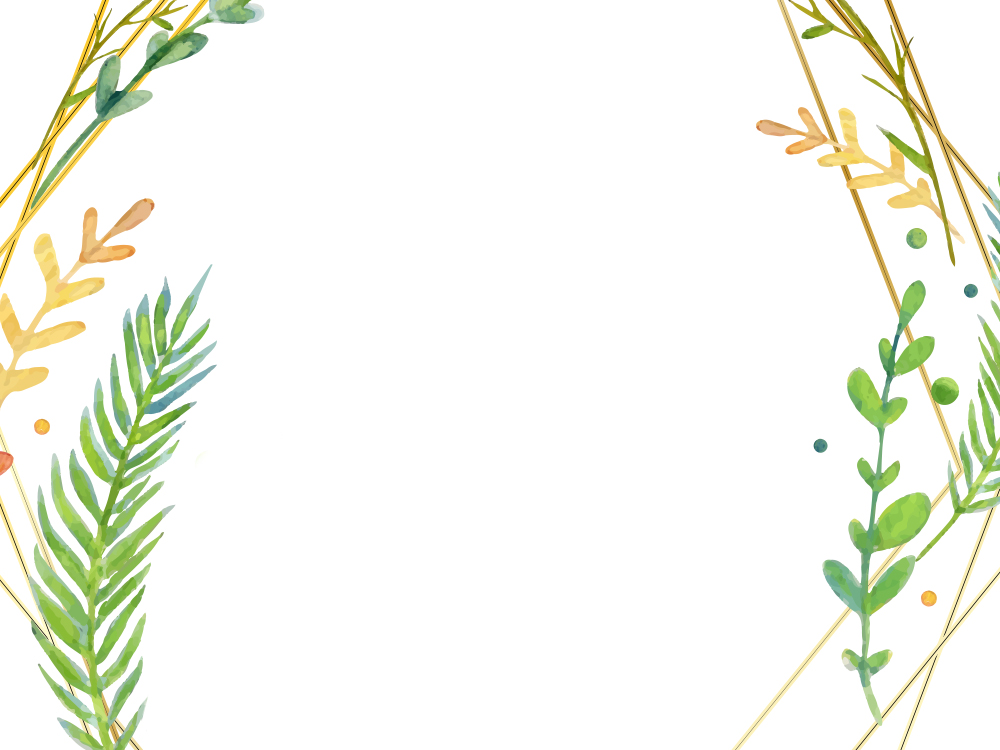 BÍZNI BENNE
Felismerjük, meghalljuk Pásztorunk szavát? Érezzük szeretetét, amikor szól hozzánk és bízunk benne, hogy követhetjük Őt, bárhová is vezet?
[Speaker Notes: Felismerjük, meghalljuk Pásztorunk szavát? Érezzük szeretetét, amikor szól hozzánk és bízunk benne, hogy követhetjük Őt, bárhová is vezet? 

Rövid foglalkozás:
A résztvevők számától függően osszuk őket 5-10 fős csoportokra! 
A csoportok válasszanak maguknak vezetőt, aki segít a megbeszélésben és válaszol a következő kérdésekre: 
Soroljunk fel néhány óriást és barlangot, amelyekkel életünk során szembesültünk!
Miért olyan nehéz minden helyzetben bízni Istenben? 
Befolyásolják vajon eddigi tapasztalataink, hogy mennyire tudunk Istenben bízni? És ha igen, hogyan tudnánk jó irányba változtatni ezen? 
Hogyan „hallhatjuk” meg Isten hangját imádkozás közben? 
Honnan tudhatjuk, hogy az Ő hangját halljuk-e, vagy sem? 
Mi a Biblia szerepe Isten hangjának „meghallásában”?  
Milyen mértékben segítik lelki utunkat a Biblia információi? 
Függetlenül attól, hol tartunk éppen az Istennel való járásban, határozzunk el néhány lépést, amit az Isten szavába vetett bizalmunk és hangja felismerésének és követésének fejlesztése érdekében szeretnénk megtenni!     
Miután elegendő időt adtunk a megbeszélésre, hallgassuk meg a vezetők beszámolóját csoportjuk válaszairól!]
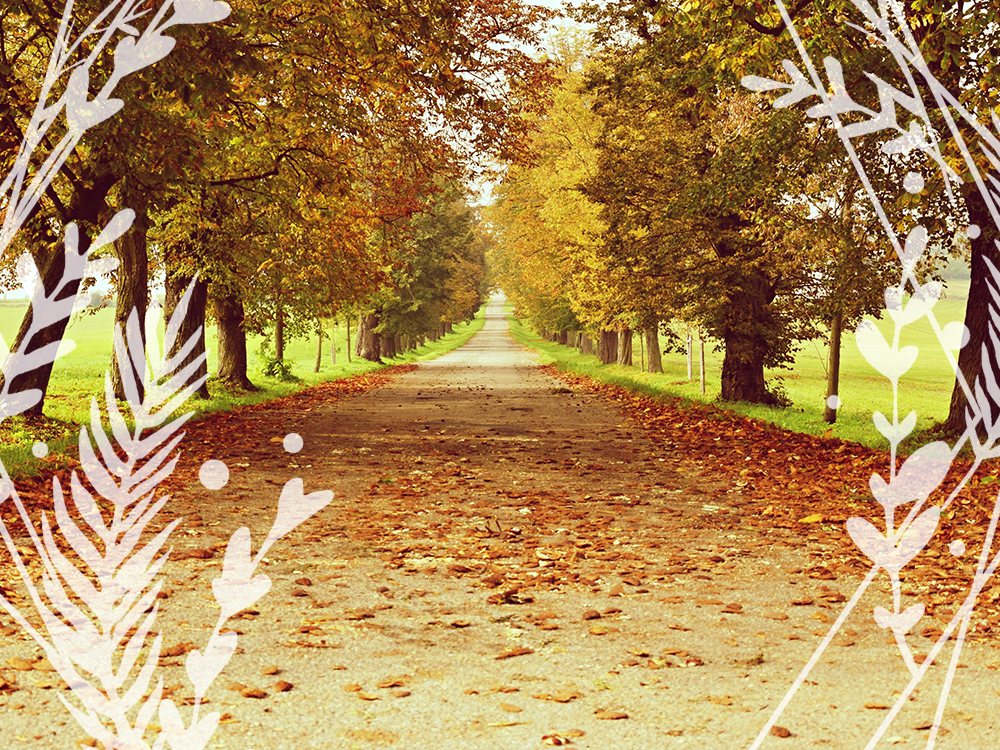 „Ne félj, mert megváltottalak, neveden hívtalak téged, enyém vagy! Mikor vizen mégy át, én veled vagyok, és ha folyókon, azok el nem borítnak, ha tűzben jársz, nem égsz meg, és a láng meg nem perzsel téged. Mert én vagyok az Úr, a te Istened, Izráelnek Szentje, a te megtartód,…Mivel kedves vagy az én szemeimben, becses vagy és én szeretlek…Ne félj, mert én veled vagyok…”
 (Ézsaiás 43:1–5)
[Speaker Notes: Összefoglalás és következtetés:
Bízhatunk Istenben, amikor így szólít: „Kövess engem!”?  
 
Azzal a bizonyossággal szeretnék mindenkit bátorítani, hogy nem számít, milyen óriással állunk szemben, vagy milyen sokáig laktunk barlangunkban, mindig bízhatunk Istenben, aki elhív bennünket. Hozzánk szól szava a következő igén keresztül: 

„Ne félj, mert megváltottalak, neveden hívtalak téged, enyém vagy! Mikor vizen mégy át, én veled vagyok, és ha folyókon, azok el nem borítnak, ha tűzben jársz, nem égsz meg, és a láng meg nem perzsel téged. Mert én vagyok az Úr, a te Istened, Izráelnek Szentje, a te megtartód,…Mivel kedves vagy az én szemeimben, becses vagy és én szeretlek…Ne félj, mert én veled vagyok…”
 (Ézsaiás 43:1–5)]
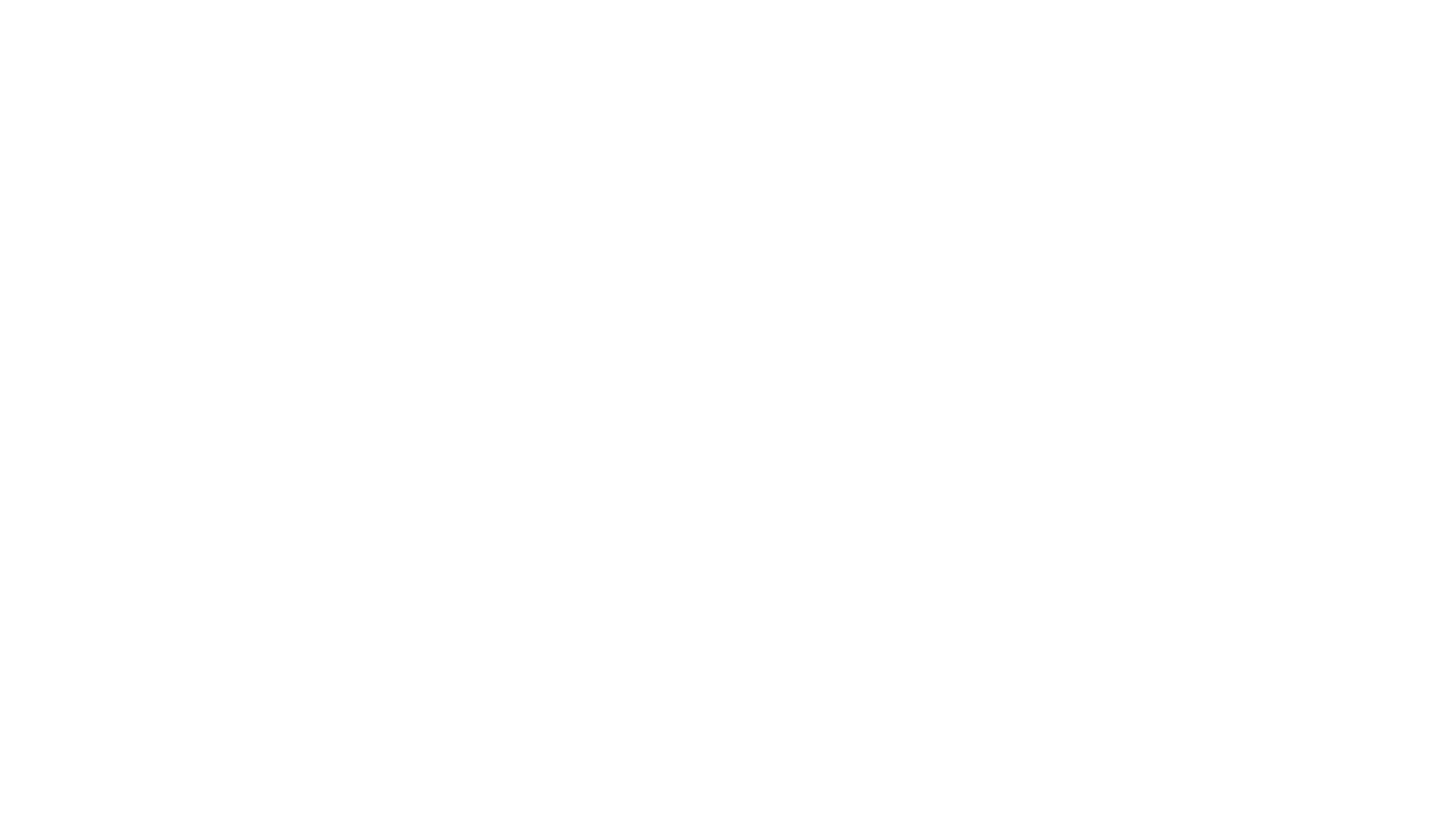 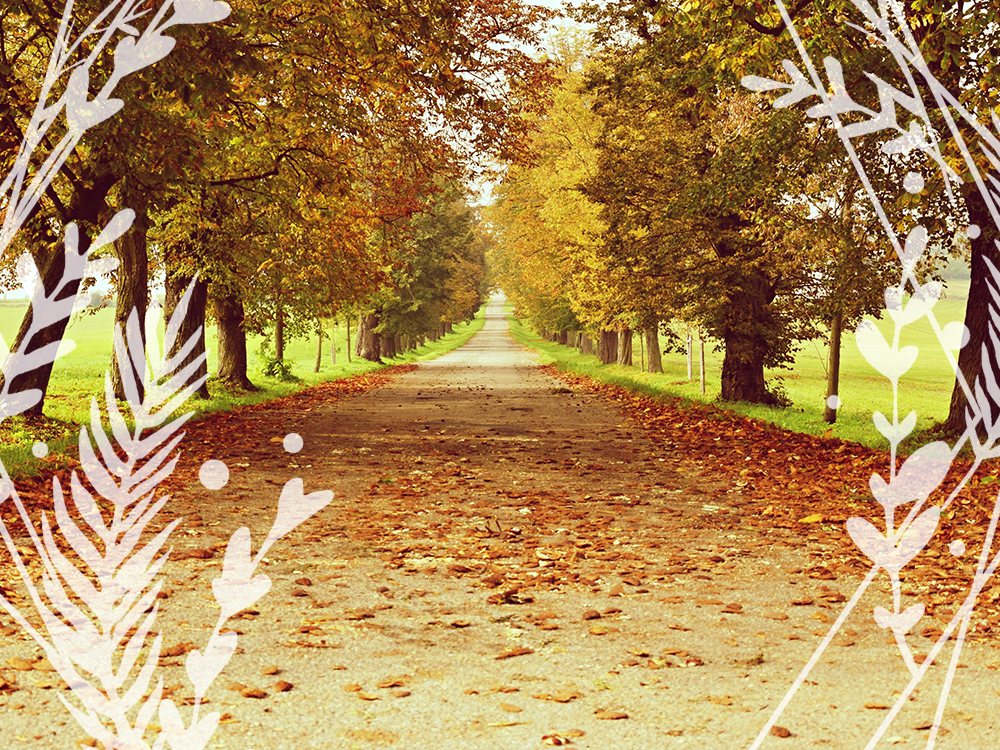 „BIZONY EZ AZ ISTEN A MI ISTENÜNK MINDÖRÖKKÉ, Ő VEZET MINKET MINDHALÁLIG!”
 (ZSOLT 48:15). 

IGEN! BÍZHATUNK ISTENBEN, AMIKOR ELHÍV: „KÖVESS ENGEM!”
[Speaker Notes: A zsoltáros szavaival: „Bizony ez az Isten a mi Istenünk mindörökké, ő vezet minket mindhalálig!” (Zsolt 48:15). Igen! Bízhatunk Istenben, amikor elhív: „Kövess engem!”]